Watch NEOLIFE CONFERENCE

Watch Victoria Arlen: Ted Talk

Paralyzed at the age of 11, Victoria Arlen is the picture of determination and perseverance. After 10 years confined to a wheelchair, the swimmer qualified for the 2012 Paralympic Games winning several medals and years later in 2016 regained her ability to walk. Continuing to defy odds, she became an accomplished motivational speaker, TV host, philanthropist, writer and swimmer.

Came down with two rare neurological disorders ultimately becoming paralyzed and confined to a wheelchair for 10 years, regaining the ability to walk in 2016

Began swimming in 2010 qualifying 2 years later for the 2012 London Paralympic Games, winning a gold medal, 3 silver medals and setting a world record

Became one of the youngest on-air hosts ever hired by ESPN, climbing the ranks into an anchor role for numerous ESPN programs including X-Games, Invictus Games, The ESPY Awards, Special Olympics World Games and more.
Competed on Dancing with the Stars in 2017, making it to the semi-finals

Key Takeaways: 
Shares her own story and how to confront any challenge life delivers and speaks about the perspective we give to the obstacles in our lives, how to change it, and how to push off of those roadblocks to achieve greater heights

Sample Keynote Topics:
Inspirational
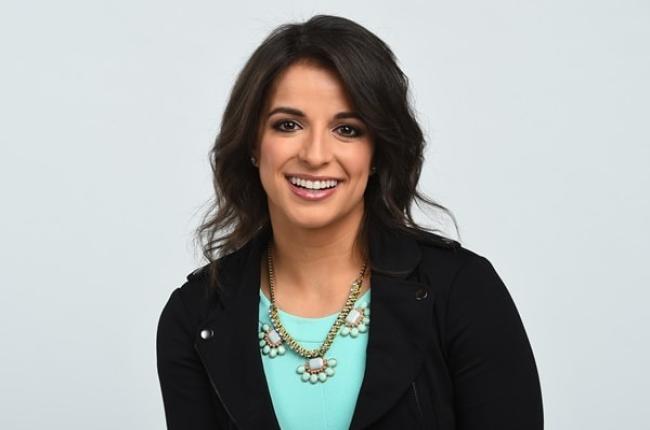 Victoria ArlenInspirational Speaker
$30,000
*Client is responsible for air travel, hotel accommodations and incidentals for up to two nights
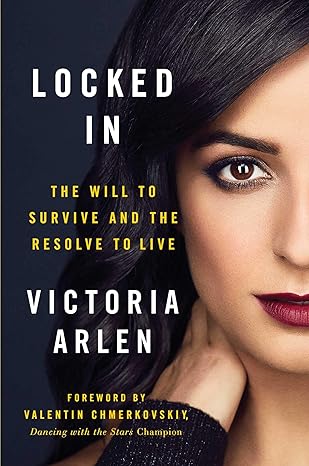